Cosc 4735
Flutter
(cross platform) 
A introduction
What is Flutter?
Flutter is Google’s UI toolkit for building beautiful, natively compiled applications for mobile (iOS and Android), web, and desktop (windows, macOS, and Linux) from a single codebase. 
https://flutter.dev/ 

Expressive, beautiful UIs
Delight your users with Flutter's built-in beautiful Material Design and Cupertino (iOS-flavor) widgets, rich motion APIs, smooth natural scrolling, and platform awareness. 
Native Performance
Flutter’s widgets incorporate all critical platform differences such as scrolling, navigation, icons and fonts to provide full native performance on both iOS and Android
installation.
Flutter is a separate language that needs to be installed.
https://flutter.dev/docs/get-started/install 
On windows, easiest way is to 
git clone https://github.com/flutter/flutter.git -b stable 
creates a flutter directory, you need to add it to the path. From the Start search bar, enter ‘env’ and select Edit environment variables for your account. 
add  fullpath to flutter\bin  (C:\Android\flutter\bin)
Also make sure android is in the path, C:\Android\android-sdk\platform-tools  
and then integrated into Android Studio or VS code ( or Emacs)
in studio configure->plugins add flutter (and dart)
on the command line:  flutter doctor
It should tell everything is okay (except maybe a device)
Flutter for Android Developers.
https://flutter.dev/docs/get-started/flutter-for/android-devs

In Android, the View is the foundation of everything that shows up on the screen. Buttons, toolbars, and inputs, everything is a View. 
In Flutter, the rough equivalent to a View is a Widget. Widgets don’t map exactly to Android views, but while you’re getting acquainted with how Flutter works you can think of them as “the way you declare and construct UI”.
widgets have a different lifespan: they are immutable and only exist until they need to be changed. 
Whenever widgets or their state change, Flutter’s framework creates a new tree of widget instances.  Like redrawing a whole webpage in js/express.
In comparison, an Android view is drawn once and does not redraw until invalidate is called.
Flutter for Android Developers (2)
Flutter’s widgets are lightweight, in part due to their immutability. 
Because they aren’t views themselves, and aren’t directly drawing anything, but rather are a description of the UI and its semantics that get “inflated” into actual view objects under the hood.
Flutter includes the Material Components library. 
These are widgets that implement the Material Design guidelines. Material Design is a flexible design system optimized for all platforms, including iOS.
Flutter is flexible and expressive enough to implement any design language. 
For example, on iOS, you can use the Cupertino widgets to produce an interface that looks like Apple’s iOS design language.
Flutter cross-platform.
Write once, compile many
Android
IOS
Windows
Linux
Mac
Web
Most with no changes to your code.  
Some specific items that require keys (maps for example), require special code for android, then different code for IOS, and different code for web.  
Currently (March 2025)
Dart
Dart is the native language used by Flutter.
Google had its first ever release of Flutter 1.0 , December 2018.  Flutter 2.0 March 2021, Flutter 3.0 May 2022. 
Dart is the programming language used to code Flutter apps.  
v 3.7.1 as of March 2025.  V4 proposal in summer of 2024

Jump to the Dart language from here and then come back.
Create flutter project Code
With Vscode
Install these modules: flutter and Dart
In the view -> command palette (Cntrl+shift+P), entry flutter

select Application, then select a directory to store project in.
then enter a name for the project (which creates a subdirectory)
It will create a basic app for you.  lib/main.dart 
press f5 to run, select chrome, edge, or android.
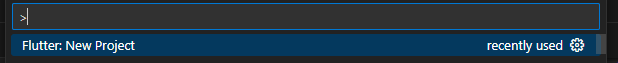 Create a Flutter project Android Studio
in android studio install plugins Dart and Flutter.
In projects, select "new Flutter project"
select flutter, next
try in a project name, which also fill project location. 
change the description as needed
organization, for example, I use edu.cs4730
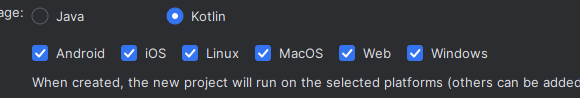 lib/main.dart is the file to edit.
final note.
You can use either to open and run the project.
The ide is interchangeable.  Both have good points and bad points.
Lastly, 
command line: in the project directory.
flutter pub get, flutter pub upgrade, flutter pub outdated
flutter clean  deletes all the build and tools directory.  maybe handy
flutter devices   lists all the devices you can install/run on
flutter run –d Chrome   will launch a chrome instance and install the app.
-d windows    or edge  or pixel (assuming a phone).
flutter enable web  or chrome or android or ios will add that to the project after the fact.
Gemini vs copilot
Maybe Gemini will get better, but as of March 2025, it has provided poor code and most of it didn't work either.
Copilot can be installed, go to file -> settings -> plugins
in the search, copilot,  have it search, it will fail and ask to look at marketplace, say yes.


It will restart the ide and ask you login via a browser and type in a code (hard to see, but in studio message, it at the bottom.
Now you can use copilot and whichever ai you want to code with.
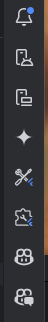 Gemini
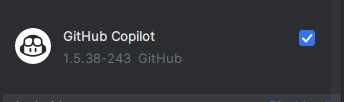 copilot
References
https://flutter.dev/
https://flutter.dev/docs/get-started/install
https://codelabs.developers.google.com/codelabs/first-flutter-app-pt1/ 
https://flutter.dev/docs/reference/tutorials 
https://flutter.dev/docs/resources/bootstrap-into-dart 
https://pub.dartlang.org/flutter
Q
A
&